CT’s New “Act Improving Data Security and Agency Effectiveness”
Richard Santalesa, Esq., CIPP-US
Member, Sm@rtEdgeLaw Group
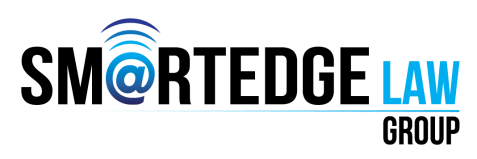 IAPP KnowledgeNet
9/29/2015
1
Who could be against Improving Data Security?
But does this Act “actually” improve data security? 
Quick recap of state data breach notification statute landscape in 2015.
A short history of this CT Act.
What’s new? Is it good, bad or ugly?
What does it mean? 
Ramifications for entities – both in CT and outside - handling CT resident data)
What does the CT Attorney General’s office say?
Future changes…
IAPP KnowledgeNet
9/29/2015
2
Three “guaranteed”* ways to improve data security and privacy
Train employees in data security regularly
Know where your data is, collect less of it and then delete it as soon as it’s no longer needed
Increase scrutiny of ALL vendors and third-parties (have a “third-party lifecycle management” program)
Can you measure these improvements?
IAPP KnowledgeNet
9/29/2015
3
State busy in 2015
Target, Anthem in CT, Home Depot, add your own list of favorite recent national data breaches, state legislatures jumped into overdrive… as we’ll see.
Feds – Nothing has passed despite 8 different data security and breach bill in 114th Congress and the huge OPM breach.
32 states introduced data security and breach bills introduced in 2015 legislative session, per NCSL.
- 11 bills were enacted; Connecticut SB 589 (which mandated encryption of consumer data by financial institutions, insurers and data brokers with consumer written notification w/I 7 days of breach discovery) - FAILED
States enacting updates included Montana (eff 10/1/15), Oregon (eff 1/1/16), Washington, Wyoming, North Dakota (eff 8/1/15), Rhode Island, Washington and Connecticut (eff 7/1/15 & 10/1/17)
Alabama, South Dakota and New Mexico (remain holdouts – though New Mexico proposed a very comprehensive bill H. B. 217)
What is the trend?
IAPP KnowledgeNet
9/29/2015
4
2015 State Trends
Personal Information (PII) definition expanding
Medical information, health insurance, financial, biometrics, geolocation, consumer marketing data (browsing, purchasing and search histories), username or email address and password for online accounts
Attorney General Notification for breaches > X individuals
> 250 individuals (N. Dakota and Oregon
> 500 (California, Florida, Washington and Rhode Island)
> 1000 (Missouri, Hawaii)
Other states notice to AG if consumers need to be notified (CT, NY, MA, NJ, ME, IN, HI, LA, MD, NH, SC, VT, VA
Harm Triggers
Notification with reasonably chance of risk
Notification with unauthorized acquisition of PII regardless of risk
Firm Deadlines for Notification (subject to exceptions)
Typically has been “without unreasonable delay” - WUD for short.
States moving to notification as short as 30 days, to 45 days and up to 90 days from discovery for CT under this new Act. But see CA AG letter and CT Dept of Ins. Bulletin.
Increased Content Requirements for Notifications
CA SB570 – mandate one-page notification with requirement headlines, etc.
IAPP KnowledgeNet
9/29/2015
5
Short History of CT’s Act
Helpful to step through the history to see what we may expect in the future.
SB 949 went through: 
6 versions – originally introduced 2/19/15, signed by Governor 6/30/15
9 amendments; 4 main sponsors, 13 co-sponsors
3 different committees (Judiciary, Insurance and Real Estate and Govt Admin)
Original Bills – Feb 2015 on…
Only included 3 Sections versus final’s 7 Sections
Required notification to AG and contracting CT Agency within 24 hours of breach or suspected breach
Included 30 day deadline for notification to residents
Included $1,000 statutory penalty per individual
OPM permitted to waive requirements
Included strict liability for breaches with no risk of harm analysis or threshold, with near-unlimited breach liability
Still no GLBA express safe harbor, per many state breach laws –weak colorable SH
Required companies to self-host all data from Agency on undefined “secure” server and hard drives
Required companies to produce to AG and agency a report within 3 days detailing remediation or why no breach had occurred
Unclear how bill interacted with existing CT breach statute at C.G.S. 36a-170b
IAPP KnowledgeNet
9/29/2015
6
As Passed… Sec. 1-4
Public Act No. 15-142
Sec. 1 – 4, effective 7/1/15, adds new requirements for  contracting entities with CT agencies and new requirements for CT’s Office of Policy and Management (OPM). 
CI Definition – Broadly defined to include “standard” PII but also (i) mother’s maiden name, (ii) DOB, (iii) PHI per HIPAA  and “any information that a state contracting agency identifies as confidential to the contractor” that isn’t lawfully obtainable from fed/state/local public records “lawfully” made available.  FOIA.
Reporting – Notify AG and Agency as soon as practical after actual or suspected confidential information breaches & cease all use of data and then per timetable deliver report of mitigation or why no breach occurred.
IAPP KnowledgeNet
9/29/2015
7
As Passed… Sec. 1-4
Public Act No. 15-142
Safeguards required – Include comprehensive data-security program, with enumerated items: security policy, policies review process, “active and ongoing employee security awareness program” mandatory for all employees who may have access to CI; CI stored on “secure” server, on “secure drives”
Not pre-emptive - Additional requirements are “in addition” to existing CT breach statute at 36a-701b and HIPAA and FERPA
OPM – May “require additional protections or alternate measures of security assurance” based on four factors (type and amount of CI; purpose of sharing, types of goods/services).
IAPP KnowledgeNet
9/29/2015
8
As Passed… Sec. 5
Public Act No. 15-142
Sec. 5, effective 10/1/15, Focuses on Health care entities.
Imposes new duties on Entities that are a: “health insurer, health care center or other entity licensed to do health insurance [in CT], pharmacy benefits manager, third party-administrator … of health benefits… and utilization review company.”
Expands Definition of Personal Information to First name or initial + Last Name with any of the following:
SSN, SID/Driver’s License #, PHI (as defined in HIPAA), TIN, Alien Reg #, Passport #, checking/savings account #, credit card #, biometric data “or other unique physical representations”.
IAPP KnowledgeNet
9/29/2015
9
As Passed… Sec. 5
Public Act No. 15-142
Requires by 10/1/17 that Entities, as defined above, 
Introduce, implement and maintain a comprehensive infosec program updated at least each year
Use “secure computer and internet protocols” – requiring MFA, removal of inactive users, blocking of access after “multiple” attempts
Secure access measures – including passwords reset each 6 mo’s, encryption of all PII in transit, encryption of all PII on laptops “or other portable device”, continuous system/network monitoring, regular updates and patches applied, and employee ongoing “education and training” on security systems and securing PII, oversight of third parties with PII access.
Certify annually, under penalty of perjury, to CT Insurance Dept that it has a CISP and complies with all requirements. Class D Felony – 5 yrs.
Production of CISP to Insurance Commissioner or AG upon request.
IAPP KnowledgeNet
9/29/2015
10
As Passed…Sec. 6
Public Act No. 15-142
Sec. 6, effective 10/1/15, modifies CT existing data breach notification statute at 36a-701b
Adds 90-day deadline for notification to CT residents “unless a shorter time is required under federal law”
Requires offering of identity theft prevention services and “if applicable, identify theft mitigation services” at no cost to resident for 1 year if SSN is involved in breached PII
AG’s office has said publicly that it believes itself empowered to require 2 years and that 90-days may be “unreasonable” under certain circumstances.  
Note: This may be TWO DIFFERENT services: ID theft prevention AND ID theft mitigation
Note: Definition of “personal information” under CT data breach notification statute is narrower than definition of “Confidential Information” as to CT Agencies’ contractors.
IAPP KnowledgeNet
9/29/2015
11
As Passed…Sec. 7
Public Act No. 15-142
Sec. 7, effective 7/1/16, added in the last revision before final
Addresses “smartphones” and requires – for only one year until 7/1/17 – that “no person” shall sell a new smartphone without software or hardware, or both that “renders inoperable” the “essential features of the smartphone to an unauthorized user.”
What does “essential features” mean? Calls? Texting? Data access?
What happens after 7/1/17? Who knows.
IAPP KnowledgeNet
9/29/2015
12
What does it all mean?
Makes “information governance” effectively statutorily required for companies contracting with CT government agencies.
Local SMB entities more wary of contracting with CT agencies, due to additional costly requirements. Larger entities subject to national and numerous state requirements will find compliance less burdensome.
And let’s not forget the 2010 CT Insurance Department Bulletin IC-25: “all licensees and registrants of the Department notify the Department of any information security incident which affects any Connecticut residents as soon as the incident is identified, but no later than five (5) calendar days after the incident is identified.”  Really?
IAPP KnowledgeNet
9/29/2015
13
Q&A?
Your thoughts?
Your questions?
Your concerns?
Your anecdotes?
Your…
IAPP KnowledgeNet
9/29/2015
14
Thank you!
Richard Santalesa, Member/Founder Sm@rtEdgeLaw Group

The Sm@rtEdgeLaw Group™ is a boutique technology and IP firm offering services that are front and center in today’s digital and information driven economy.  

Data and Information Security (“infosec”) programs, table top exercises, data mapping
Privacy policies, procedures and assessments 
Risk Management Programs
Data Breach Incident Responses and Data Risk Assessments pre- and post-breach 
Cyber Risk Insurance Policy review and negotiation 
Outside General Counsel, CISO and CPO services 
Cloud computing contracting, audits and selection 
Software licensing and development, etc. 
Phone: (203) 307-2665
rsantalesa@smartedgelawgroup.com
www.SmartEdgeLawGroup.com
Twitter: @SmartEdgeLaw
LinkedIn: www.linkedin.com/in/rsantalesa
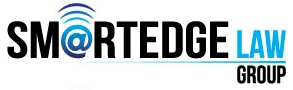 IAPP KnowledgeNet
9/29/2015
15